Open-Source Engagement and Empowerment
Stripling’s Model of Inquiry (2003)
[Research as Thinking Process (1988)]
Alberta Inquiry Model (2004)
[Focus on Research (1990)]
New York City Information Fluency Continuum (NYCIFC, 2009)
Empire State Information Fluency Continuum (ESIFC, 2012 & 2019)
FOSIL Inquiry Cycle (3.x)
(3.0) Long (2018) | (3.1) Long (2024)
(3.0) Short (2022)
[Speaker Notes: Version 3.0 Long was developed at Oakham School, initially within an IB context, and specifically the Diploma Programme Extended Essay. The emphasis in Investigate was, therefore, on scholarly resources. As the value of FOSIL beyond the IB DP EE grew, so did my desire to revise the description of Investigate. The reconceptualization of Heroic Inquiry for the FOSIL Symposium motivated me to do that. After much thought and discussion, I have just released Version 3.1, which is now freely downloadable from the website.

Version 3.0 Short was developed at Blanchelande College, specially for use across Primary and Secondary phases.]
Inquiry Cycle Skill Sets
Horizontal (2021)
Vertical (2021)
[Speaker Notes: The colour-coded skill sets are taken from the reimagined EFIC, which was published in 2019, and we will look at these more closely in elation to Heroic Inquiry.

A reminder that the use of colour in FOSIL is deliberate and serves a twofold instructional purpose: (1) the colours further help students to locate themselves in the inquiry process; (2) I spent some time investigating colour theory, so the colours of the stages are associated to some extent with the kind of activity – intellectual, physical, emotional and social – going on in each stage.]
Inquiry Cycle Skills Framework
Heroic Inquiry (1.x) and the Heroic Journey
(1.0) Short with Definition and Heroic Inquirer (2021)
Hero / Heroine’s Journey
[Speaker Notes: Barbara and I developed our shared definition of inquiry for our keynote at the SLA annual conference in 2021. The deeper my understanding of inquiry grows, the more profound this definition proves to be.

Every inquiry, whether formal or informal, is a heroic journey.
 
Broadly, inquiry is a movement - intellectual, certainly, but also, and equally important, physical, emotional and social - from the comfort of the known into the discomfort of the unknown, there to wrestle knowledge from information and understanding from knowledge. There lurks real danger here, for being even somewhat misguided can lead far astray, and so discerning those who would help from those who would hinder, or even harm, is vital. From this now-enlightened place to return, enlivened and alive to possibilities heretofore unimagined. And so to set off again.
 
This heroic journey of inquiry is the story of those who have stretched the boundaries of human knowledge and understanding in one or more of the fields of study in which they laboured, and those who labour there still. It is this unfolding story that we are inviting our students to identify with and, in learning to stretch the boundaries of their own knowledge and understanding, add their voice to and so find their place in.

Version 1.0 Long and Short utilised existing icons from the Hero’s Journey that had been developed by Hugh Rose at Blanchelande College. Because we lacked the opportunity to redesign the Icon used here in Construct, stages in the iconic Heroic Inquiry process were misaligned with the stages in the iconic Heroine’s Journey at Investigate and Construct. The reconceptualization of Heroic Inquiry for the FOSIL Symposium allowed us to address that, which I will illustrate.

The iconic Heroic Inquirer was developed specifically for the new Inquiry-Based Learning Department, which is based in the Library. The Heroic Inquirer embodies the spirit of inquiry and stands, feet firmly planted in the scroll that is the unfolding record of human knowledge, upholding and upheld by the light, which illuminates the way ahead.]
Heroic Inquiry (1.0): Connect
Outer Journey: Leaving home
Inner Journey: Recognition of need
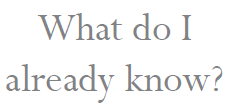 Heroic Inquiry (1.0): Wonder
Outer Journey: Help from strangers
Inner Journey: Accepting
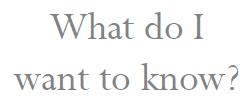 Heroic Inquiry (1.0): Investigate
Outer Journey: Travelling from known to unknown
Inner Journey: Committing to risk
Information Disorder (AI):
Mis-information
Dis-information
Mal-information
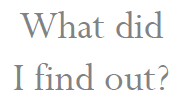 Information overload: “Total Noise … the tsunami of available fact, context and perspective” (DFW, 2007).
Heroic Inquiry (1.0): Construct
Outer Journey: Danger and reward
Inner Journey: Confronting fears to earn renewal
Terminal Freedom: The profound struggle to become, as Pindar put it, who we are – the fulfilment of the deepest potentialities of our being human in the world (Maritain, 1967).
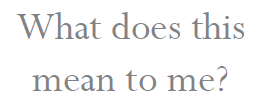 Heroic Inquiry (1.0): Express
Outer Journey: Reverse trip
Inner Journey: Renewal
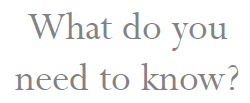 Heroic Inquiry (1.0): Reflect
Outer Journey: Return home with a gift
Inner Journey: Sense of mastery and well-being
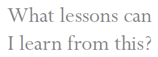 Heroic Inquiry Reboot!?
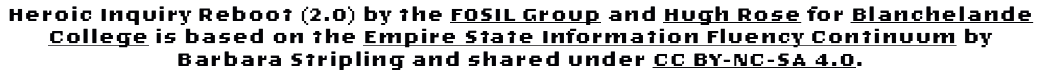 Heroic Inquiry (2.0): Connect
Heroic Inquiry (2.0): Wonder
Heroic Inquiry (2.0): Investigate
Heroic Inquiry (2.0): Construct
Heroic Inquiry (2.0): Express
Heroic Inquiry (2.0): Reflect
The Heroic Inquirer (2.0)
the Heroic Inquirer stands,
feet firmly planted in the scroll
that is the unfolding record of human knowledge,
upholding and upheld by that light,
which illuminates the way ahead
As we begin, so we go.